How to protect yourself, your loved ones and vulnerable members of our community:Vaccines, boosters, masks and other new tools
Marion A Kainer Head, Infectious Diseases
Western Health
23 November 2021
Disclaimer
This is a rapidly evolving situation– we are learning more about this virus on a daily basis.
Vaccines
Very safe
Very effective

Not perfect
Reduce in efficacy over time
No infection
Asymptomatic infection 
Mild symptoms
Moderate symptoms
Severe disease
Time
Ability to transmit
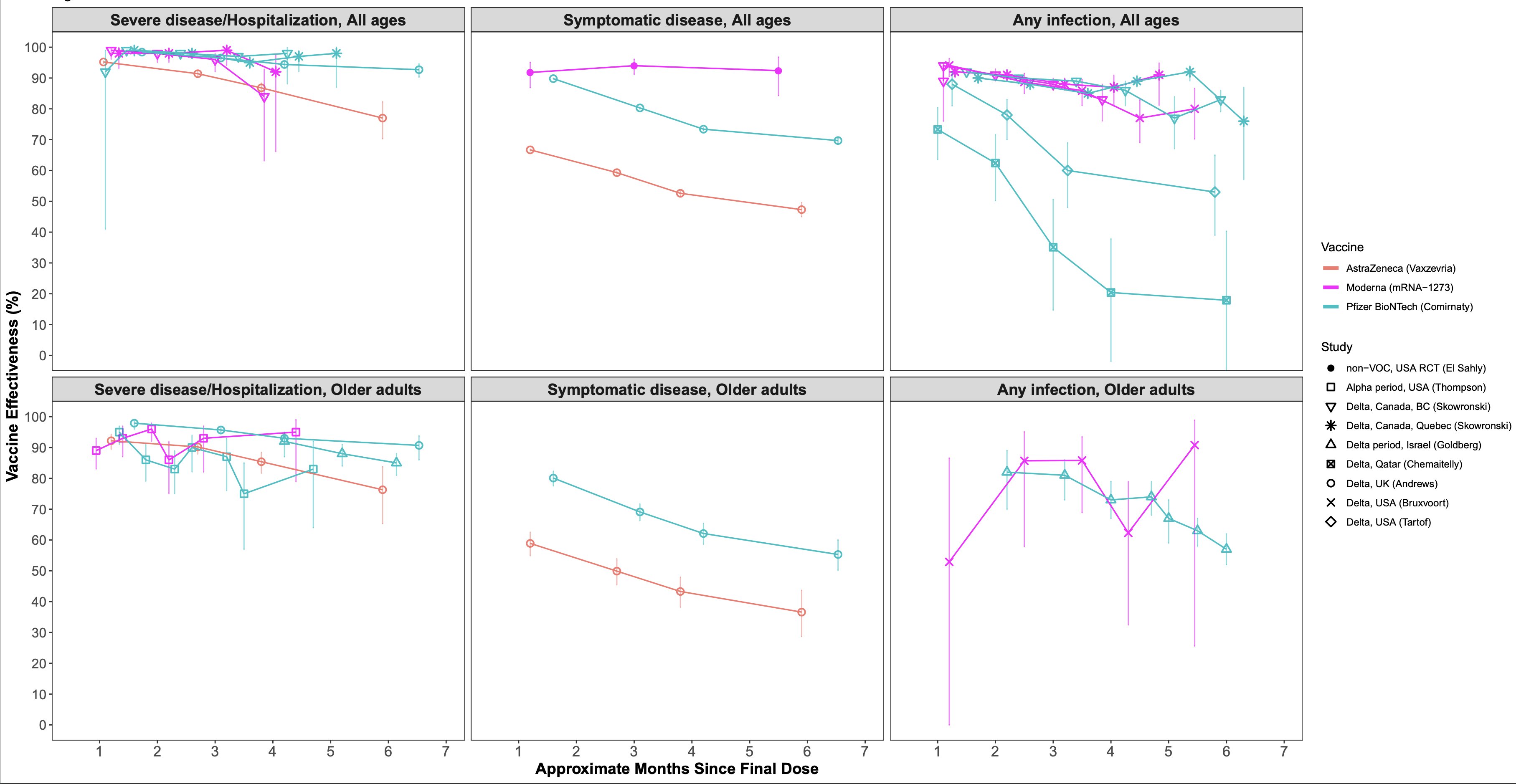 https://papers.ssrn.com/sol3/papers.cfm?abstract_id=3961378
Reduction in Vaccine Efficacy over Time
Occurs faster if older
Shorter time interval between 1st and 2nd dose
Astra Zeneca as 1st and 2nd dose
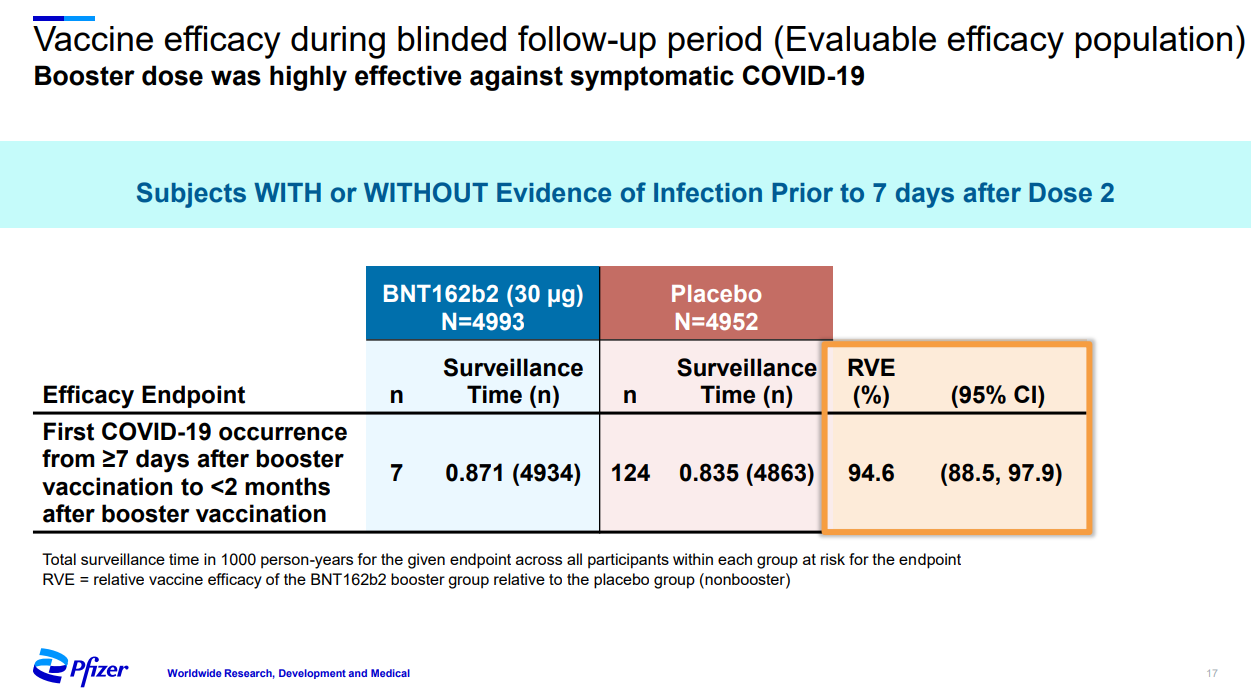 Booster (ATAGI: 6 months after 2nd dose)
Restores protection 
Higher antibody levels than after 2nd dose
Heterologous- (mix and match)
AZ / AZ / Pfizer 
Adverse events (note– Pf/Pf/ Moderna)
When does it “kick in”?
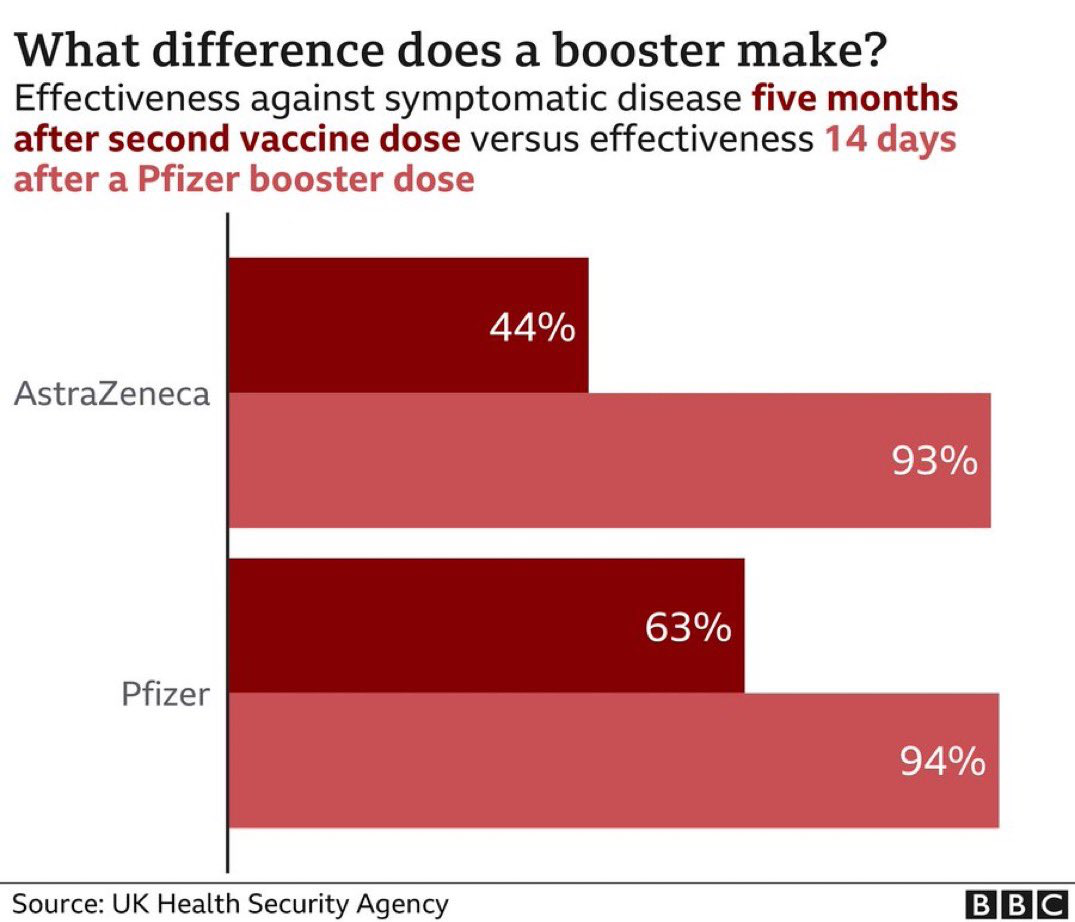 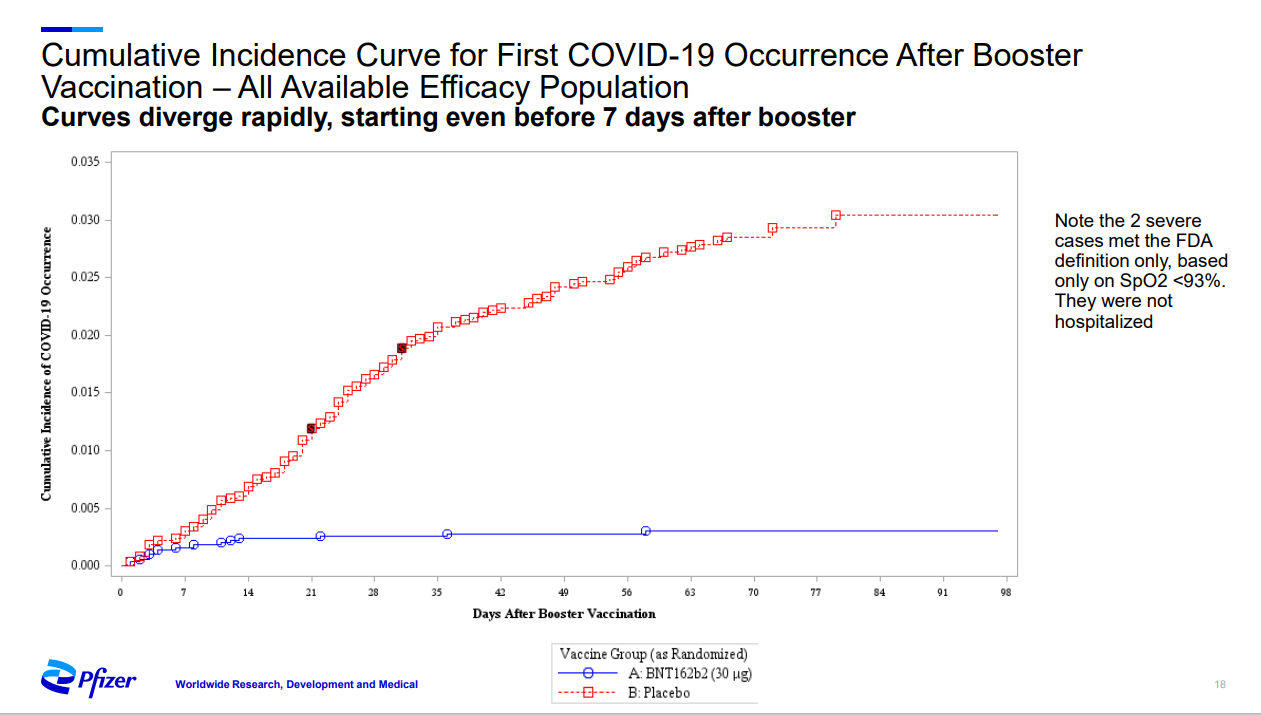 Why Consider a Booster?
Benefit to self
Stay well
Reduce risk of “Long COVID”

Benefit to others
Not transmit to others, especially vulnerable persons
Not transmit to co-workers… so better staffing, better patient care
Reduce transmission in community
Reduce pressure on healthcare system
Examples of Vulnerable Persons
Not yet eligible to be vaccinated (under 12s)/not yet vaccinated
Immunosuppressed
Cancers including blood cancers
Organ transplant
Immunosuppressive medication
Older age
Pregnancy
Underlying conditions, especially if not vaccinated
Disabilities
Obesity
Diabetes
Chronic kidney, liver, lung disease
High blood pressure
Protect vulnerable persons
Vaccination (all vaccinated, booster?)
Wearing mask “Upgrade” your mask
Protect self; protect other (source control)
Rapid Antigen Testing (RAT)
Ventilation (safe indoor air)
Outdoors
Natural ventilation- cross ventilation
Portable HEPA filters
Early testing/ treatment of vulnerable persons
Upgrade your mask
Filtration and fit important

Surgical mask
Tie and tuck 
Wear cloth mask over surgical mask

KF94s (Korean mask)
Especially if combine with clip or “ear saver”
Where to wear masks now?
Public transportation
Sharing transportation with persons outside your household (eg car)
Apartment buildings (when leave front door)
Common areas/ stairs / lifts
Inside 
Sensitive settings– requirement
Aerosol generating behaviours– shouting, singing, coughing, exercising  (beware of noisy venues)
Concerns about poor ventilation
The Outdoors is your “friend”.
Being outside reduces your risk ~20 fold compared to being inside!
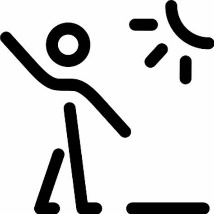 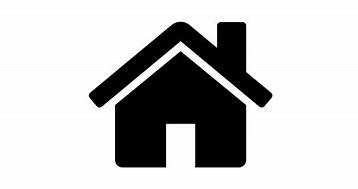 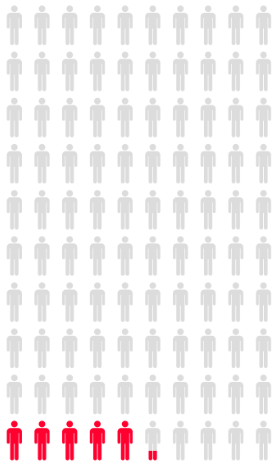 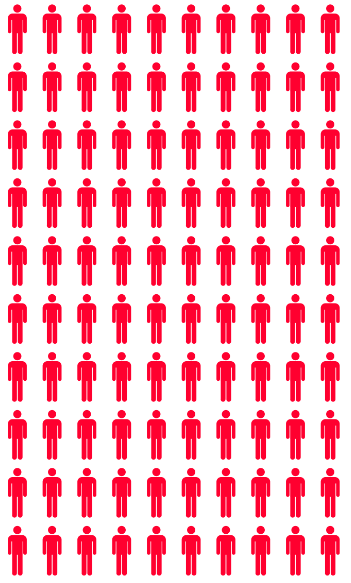 Nishiura et al Preprint: https://www.medrxiv.org/content/10.1101/2020.02.28.20029272v2
Images created by Iconarray.com. Risk Science Center and Center for Bioethics and Social Sciences in Medicine, University of Michigan. Accessed 2020-06-24.
CO2 Monitor
Indicator of quality of ventilation/ fresh air
Keep <1,000 (ideally <700ppm)
If high– open windows/ doors
Consider HEPA filters

Limitations
Not impacted by HEPA filters
Lots of plants (eg greenhouse)
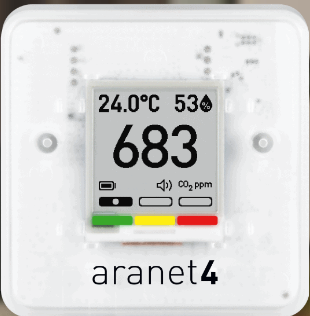 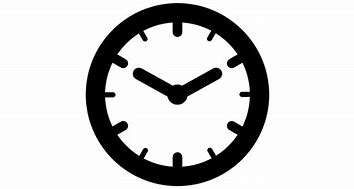 Time in Shared Airspace
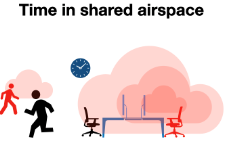 Limit meeting times
Limit face-to-face time
Go in /out (don’t linger)
Online delivery services
Portable HEPA Filter/ Air Purifiers
Pure HEPA
Pay attention to clean air delivery rate

Useful adjunct if cannot open windows/ doors
Temperature
Bushfire smoke

https://sgeas.unimelb.edu.au/engage/guide-to-air-cleaner-purchasing
Rapid Antigen Tests (RAT)
Useful adjunct in layered protection strategy
If have symptoms PCR test (do NOT rely on negative RAT)
Particularly helpful if perform serially, less than 72 hours apart
Nose (blow nose before)
Saliva (don’t eat/ drink in 10 minute before)
Pay close attention to the narrow TIME INTERVAL to read (eg 15-20 minutes)
If positive must get PCR test
Early Diagnosis and New Treatments
Early treatment options now available for immunosuppressed vulnerable persons 
New monoclonal antibodies (sotrovimab and romapreve)
Romapreve now available as post exposure prophylaxis!
So– DYI contact tracing is really important!
New antivirals (paxlovid, molnupiravir)
Eligible within 5 days of symptom onset
Better outcomes the earlier receive the treatment
BUT still not as good as vaccination! (96% vs 80%) and not as much experience with side effect profile
International Travel
Get booster (close to departure time)
Be aware of COVID transmission and impact on healthcare system (currently: Europe, North America)
Pre-travel vaccinations, keep safe (road accidents)
Potential impact on travel logistics
Travel insurance
Wear upgraded mask, keep it on!

Current requirement when return to Australia, even if fully vaccinated: unable to enter sensitive setting for 7 days
Traveling in Car with non-Household Members
Do NOT recirculate air
Cross ventilate (wind down windows) 
Keep one window slightly open
Festive Season Gift Ideas
Assist in getting vaccinated/ booster
Upgraded mask and/or clips
CO2 monitor
Portable HEPA filter
Rapid Antigen Tests

Assist in getting to testing site
encourgage early testing
Assist in transportation to early Rx
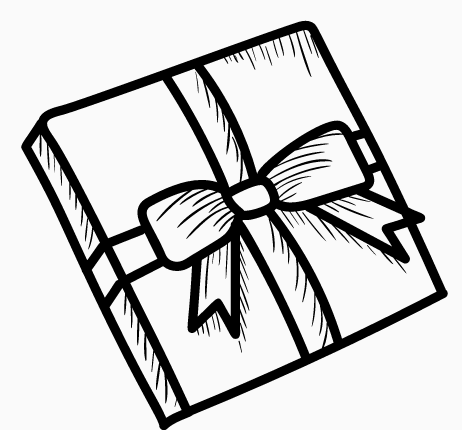 Time, Spaces, People, Places
The more time you spend and the closer in space you are to any infected people, the higher your risk. Interacting with more people raises your risk, and indoor places are riskier than outdoors.
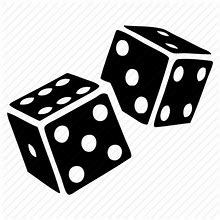 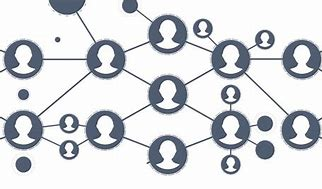 William Miller, epidemiologist at Ohio State University
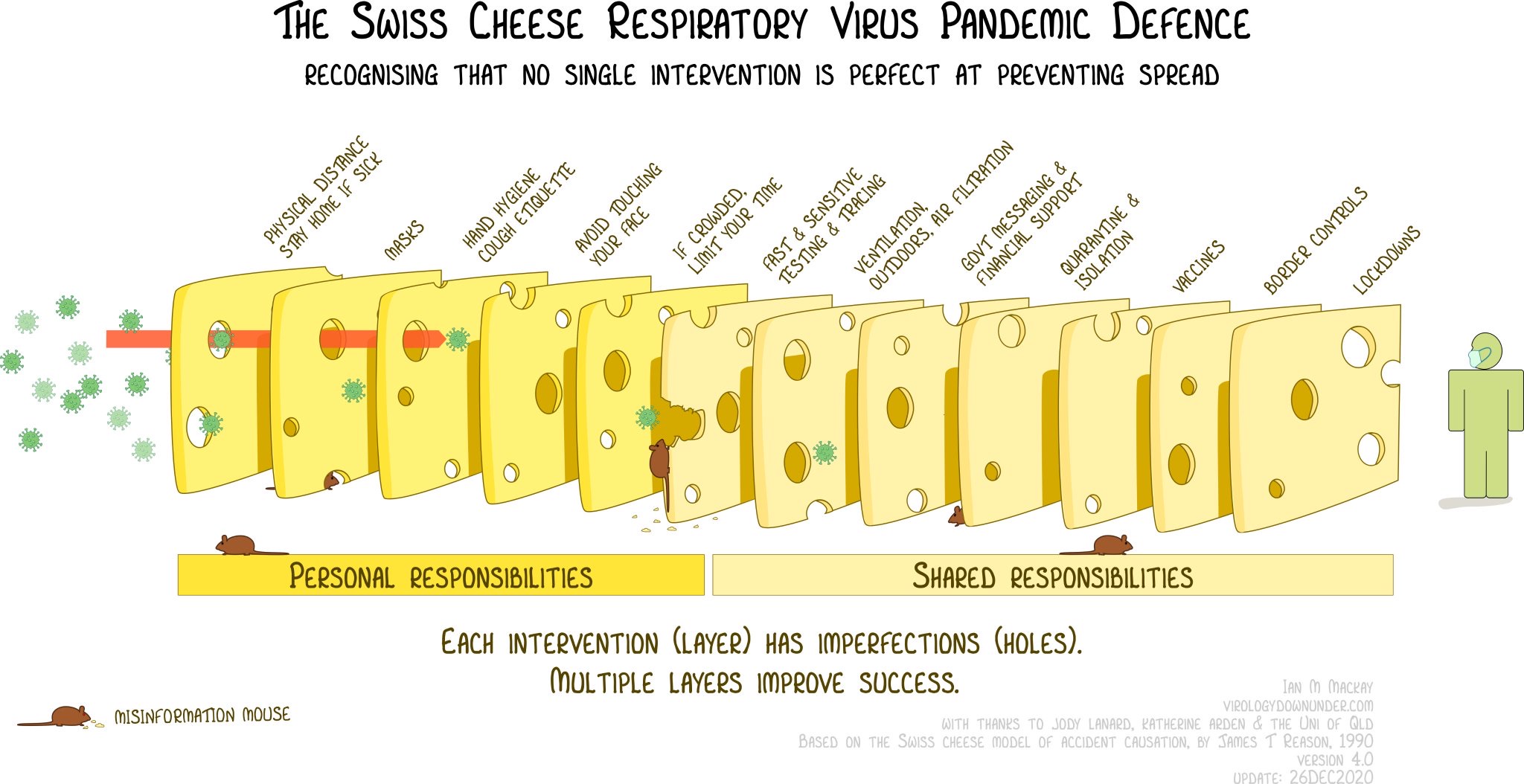 @mackayIM
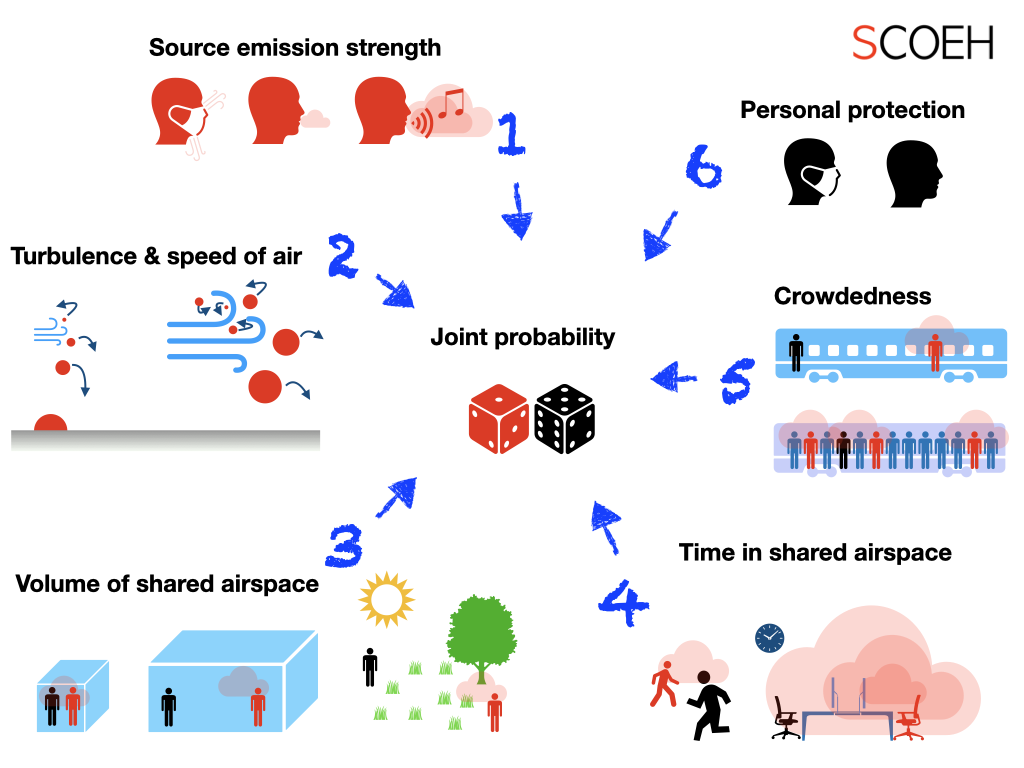 https://scoeh.ch/en/about/